Meet-U 
a meeting story
http://www.meet-u.org/
WHY?
Meet-U is a collaborative course between universities immersing students into the Research ecosystem
To bridge the gap between research and teaching 
To build a network between all participants
To train students to collaborative work
HOW?
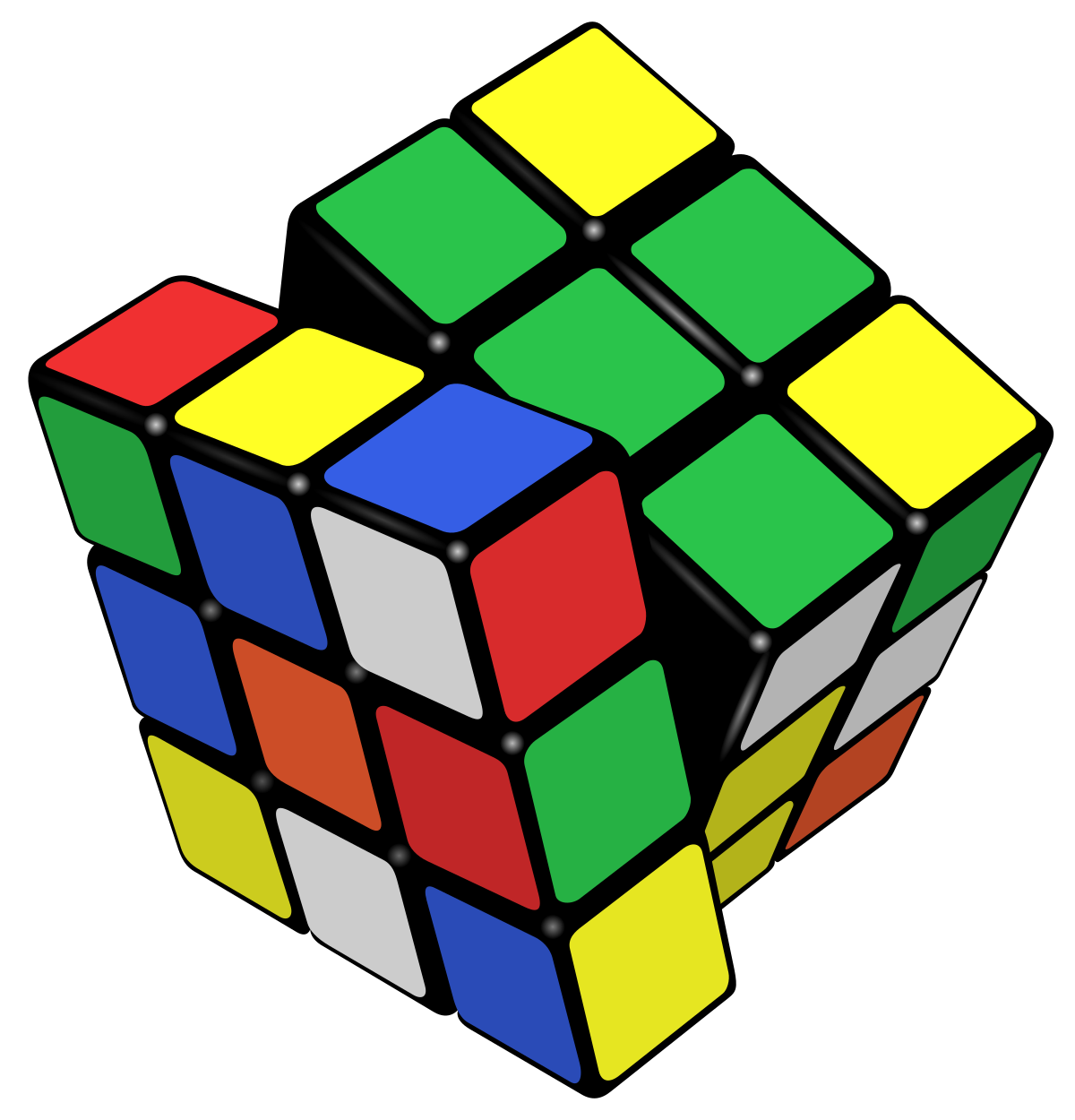 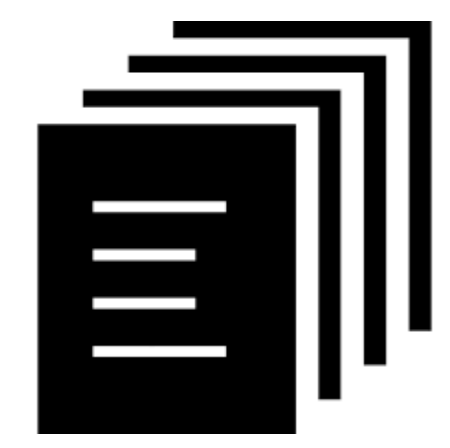 +
By realising a project from A to Z to address a challenging open question in biology
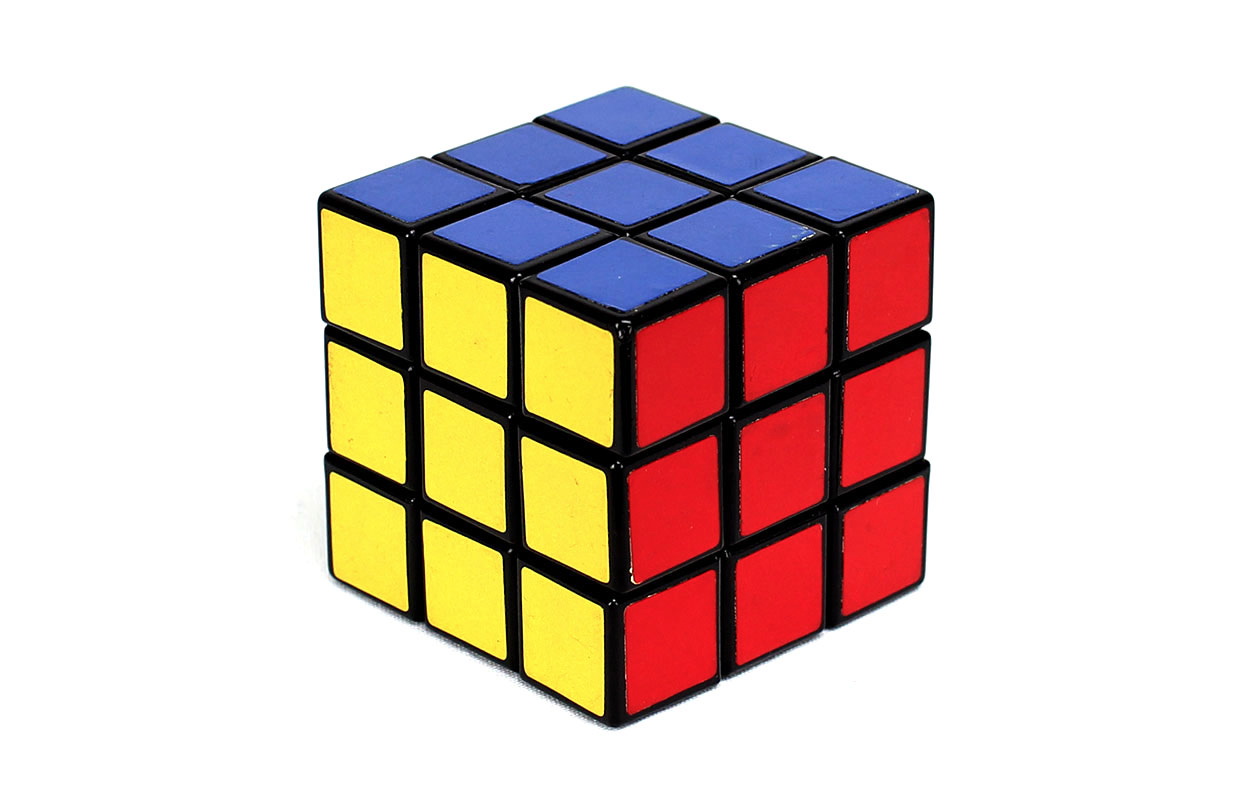 Pedagogical team
Students
Final product
HOW?
Prediction of the organisation of chromatin based on Hi-C maps
Human Genomics, A. Lesne & J. Mozziconacci, Palais de Tokyo
HOW?
Challenge #2
Challenge #1
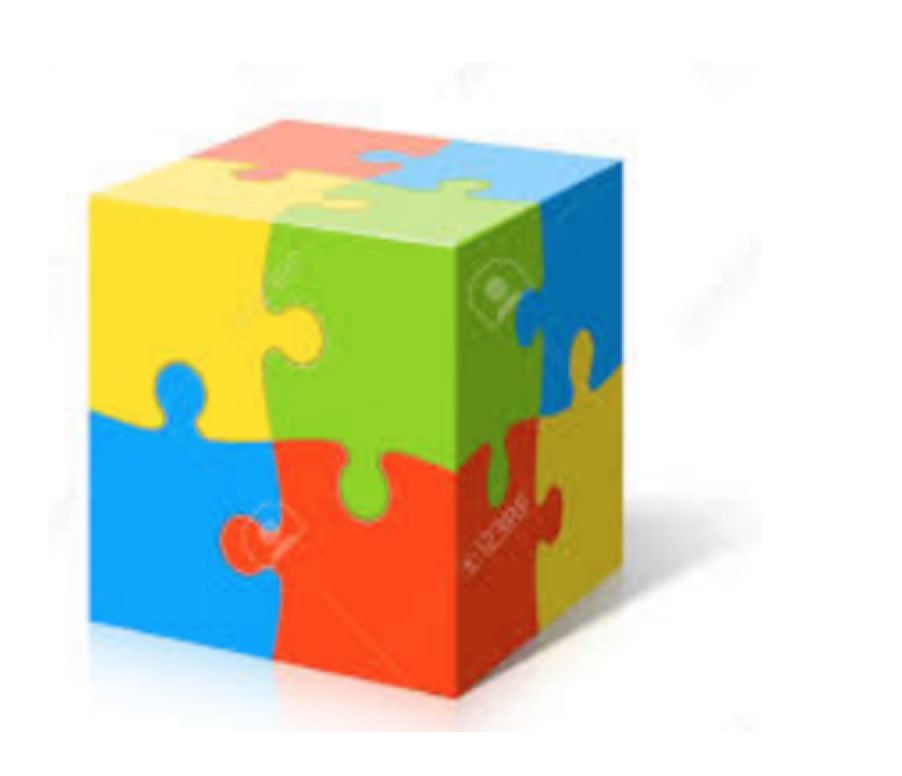 Integration half-way of the project
Flipped symposium
A real? scientific event gathering the community
HOW?
Challenge #2
Challenge #1
Evaluation criteria
consistency & originality of the approach

quality of the code

scientific reporting

commitment in the collective work
Integration half-way of the project
WITH WHOM?
?
WHEN&WHERE?
Jan-Feb?
Meeting Day
10/09
Opening Session
12/15
Half-way forum
4-5 meetings: reporting, lectures by experts
Discord Q&A
1-2 meetings:
debugging, Discord Q&A
Flipped symposium
WHO? Léopold Carron, Juliana Bernardes, Elodie Laine @SU
+ some external experts giving lectures (V. Scolari…)
SKILLS
Collaborative work
Project management
Carrier network
Protein seq. & struct.
Dev. and computing
Become actor in the community
Overcome obstacles